УГОЛОВНАЯ
ОТВЕТСТВЕННОСТЬ
НЕСОВЕРШЕНОЛЕТНИХ
ПОНЯТИЕ ПРЕСТУПЛЕНИЯ
Согласно Уголовному кодексу Российской Федерации преступление – это осознанно совершенное общественно опасное деяние, запрещенное кодексом под угрозой наказания.
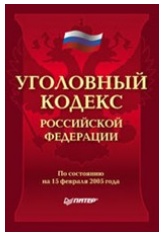 Ответственность несовершеннолетних 
согласно УК РФ
Статья 87. Уголовная ответственность несовершеннолетних

Несовершеннолетними признаются лица, которым ко времени совершения преступления исполнилось четырнадцать, но не исполнилось восемнадцати лет
Статья 87. Уголовная ответственность несовершеннолетних

2.	К несовершеннолетним, совершившим преступления, могут быть применены принудительные меры воспитательного воздействия либо им может быть назначено наказание, а при освобождении от наказания судом они могут быть также помещены в специальное учебно-воспитательное учреждение закрытого типа органа управления образованием.(часть вторая в ред. Федерального закона от 08.12.2003 N 162-ФЗ)
ПРЕСТУПЛЕНИЯ ПОДРАЗДЕЛЯЮТ НА:
Небольшой тяжести (до 2-х лет лишения свободы;
Средней тяжести (до 5-ти лет лишения свободы);
Тяжкие (до 10-ти лет лишения свободы);
Особо тяжкие (более 10-ти лет лишения свободы или ещё более строгое)
Уголовный кодекс
устанавливает возраст, 
по достижении которого
 несовершеннолетний может 
подлежать уголовной 
ответственности, - 16 лет
В отдельных случаях, когда совершено серьезное преступление, общественная опасность которого может быть осознана в более раннем возрасте, уголовной ответственности подлежат лица, достигшие ко времени совершения преступления 14 лет
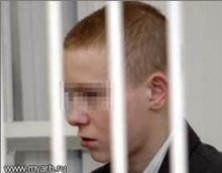 Лица, достигшие ко времени совершения преступления четырнадцатилетнего возраста, подлежат уголовной ответственности за:
убийство;
умышленное причинение тяжкого вреда здоровью, умышленное причинение средней тяжести вреда здоровью;
похищение человека
изнасилование;
насильственные действия сексуального характера;
Лица, достигшие ко времени совершения преступления четырнадцатилетнего возраста, подлежат уголовной ответственности за:
кражу; грабёж; 
разбой;
вымогательство, 
неправомерное завладение автомобилем или иным транспортным средством без цели хищения, умышленное уничтожение или повреждение имущества и другие.
Лица, достигшие ко времени совершения преступления четырнадцатилетнего возраста, подлежат уголовной ответственности за:
терроризм;
захват заложников;
вандализм;
хищение либо вымогательство наркотических
     средств и психотропных веществ;
приведение в негодность транспортных средств и путей сообщения.
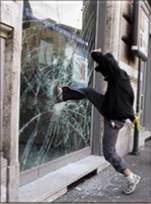 Статья 88 УК РФ:
Виды наказаний,
назначаемых несовершеннолетним
Штраф;
Лишение права заниматься определенной
     деятельностью;
Обязательные работы (назначаются на срок от 40
     до 160 часов; они заключаются в выполнении 
     работ, посильных для несовершеннолетнего, и 
     исполняются в свободное от основной работы 
     или учебы время)
Статья 88 УК РФ:
Виды наказаний,
назначаемых несовершеннолетним
Исправительные работы (их назначают на срок 
     до одного года)
АРЕСТ (его могут назначить только с
     шестнадцатилетнего возраста на срок от одного
     до четырёх месяцев)
ЛИШЕНИЕ СВОБОДЫ НА 
ОПРЕДЕЛЁННЫЙ 
СРОК ( не более десяти лет)
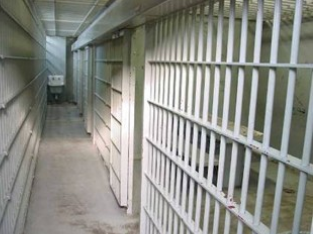 Принудительные меры
воспитательного воздействия:
предупреждение;
передача под надзор родителей или заменяющих их лиц, либо специализированного государственного органа;
возложение обязанности загладить причиненный вред;
ограничение досуга и установление особых требований к поведению несовершеннолетнего.
Принудительные меры
воспитательного воздействия:
В случае систематического неисполнения
несовершеннолетними принудительной меры
воспитательного воздействия эта мера по 
представлению специализированного 
государственного органа отменяется, и материалы
направляются для привлечения несовершеннолетнего
к уголовной ответственности.
ОБЯЗАТЕЛЬНЫЕ и ИСПРАВИТЕЛЬНЫЕ
РАБОТЫ
Обязательные работы назначаются на срок от 40 
      до 160 часов, заключаются в выполнении работ,
      посильных для несовершеннолетнего, и
      исполняются им в свободное от учебы или 
      основной работы время.
      Продолжительность исполнения данного вида
      наказания лицами в возрасте до 15 лет не может 
      превышать 2-х часов в день, а лицами в возрасте
      от 15 до 16 лет – трех часов в день.
Принудительные меры
воспитательного воздействия:
Исправительные работы назначаются 
      несовершеннолетним осужденным на срок до
      одного года.
Статья 228 УК РФ.
Незаконное приобретение, хранение, перевозка, изготовление, переработка наркотических средств, психотропных веществ или их аналогов, 
а также незаконное приобретение, хранение, перевозка растений, содержащих наркотические средства или психотропные вещества, либо их
частей, содержащих наркотические средства или психотропные вещества
Статья 228.1. УК РФ
Незаконное производство, сбыт или пересылка наркотических средств, психотропных веществ или их аналогов, 
а также незаконные сбыт или пересылка растений, содержащих наркотические средства или психотропные вещества, либо их
частей, содержащих наркотические средства или психотропные вещества
Статья 229 УКРФ.
Хищение либо вымогательство наркотических средств или психотропных веществ а также растений, содержащих наркотические средства или психотропные вещества, либо их
частей, содержащих наркотические средства или психотропные вещества
Статья 230 УК РФ.
Склонение к потреблению наркотических средств, психотропных веществ или их аналогов.
Статья 231 УК РФ.
Незаконное культивирование растений, содержащих наркотические средства или психотропные вещества либо их прекурсоры.
Помни! 
Незнание закона – не освобождает
От ответственности за совершенное
Преступление.

прежде чем совершить преступление – 
Подумай о своем будущем, о своих
Близких…